اختبار  الفصل
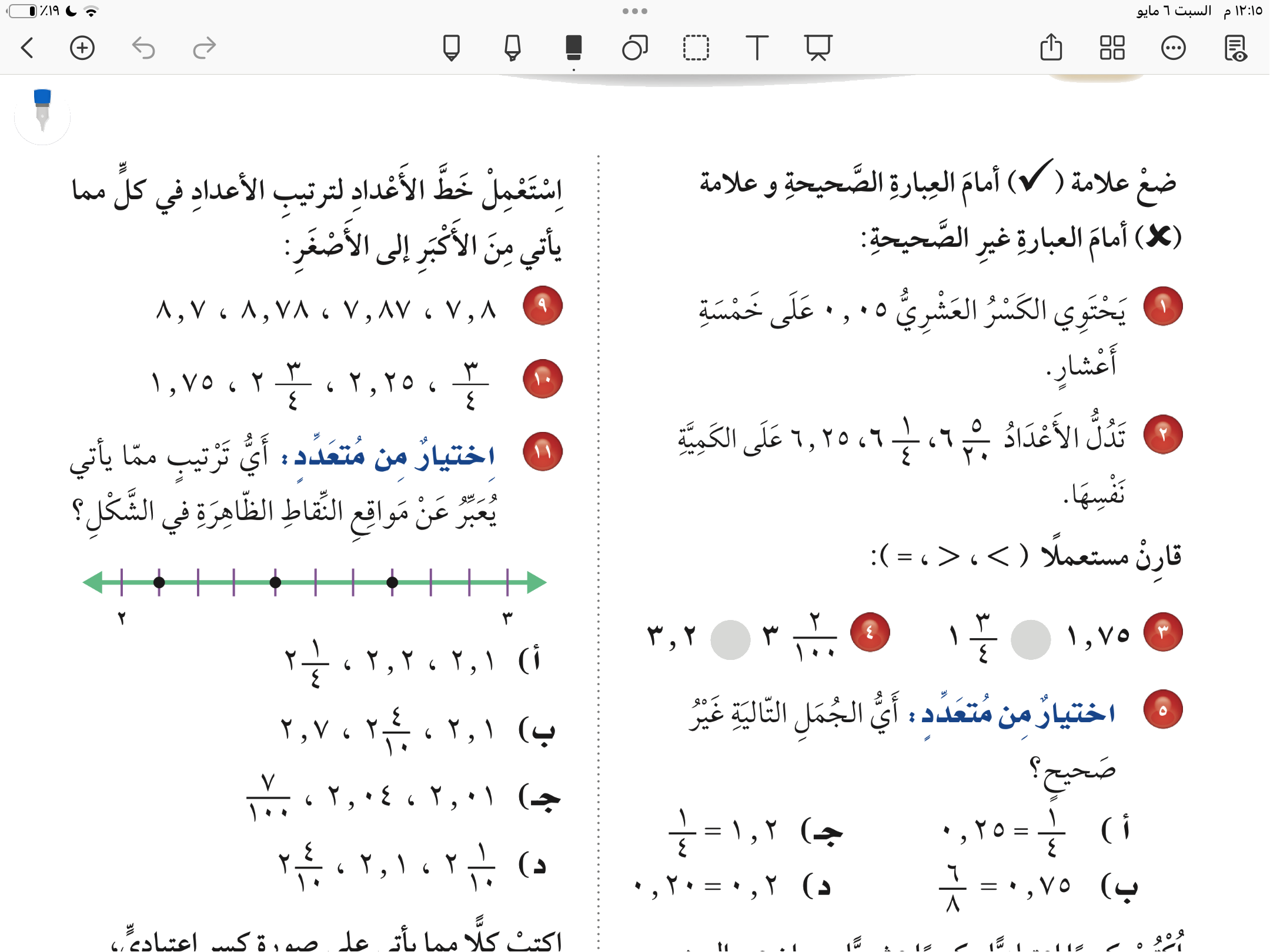 صفحة ١٢٧
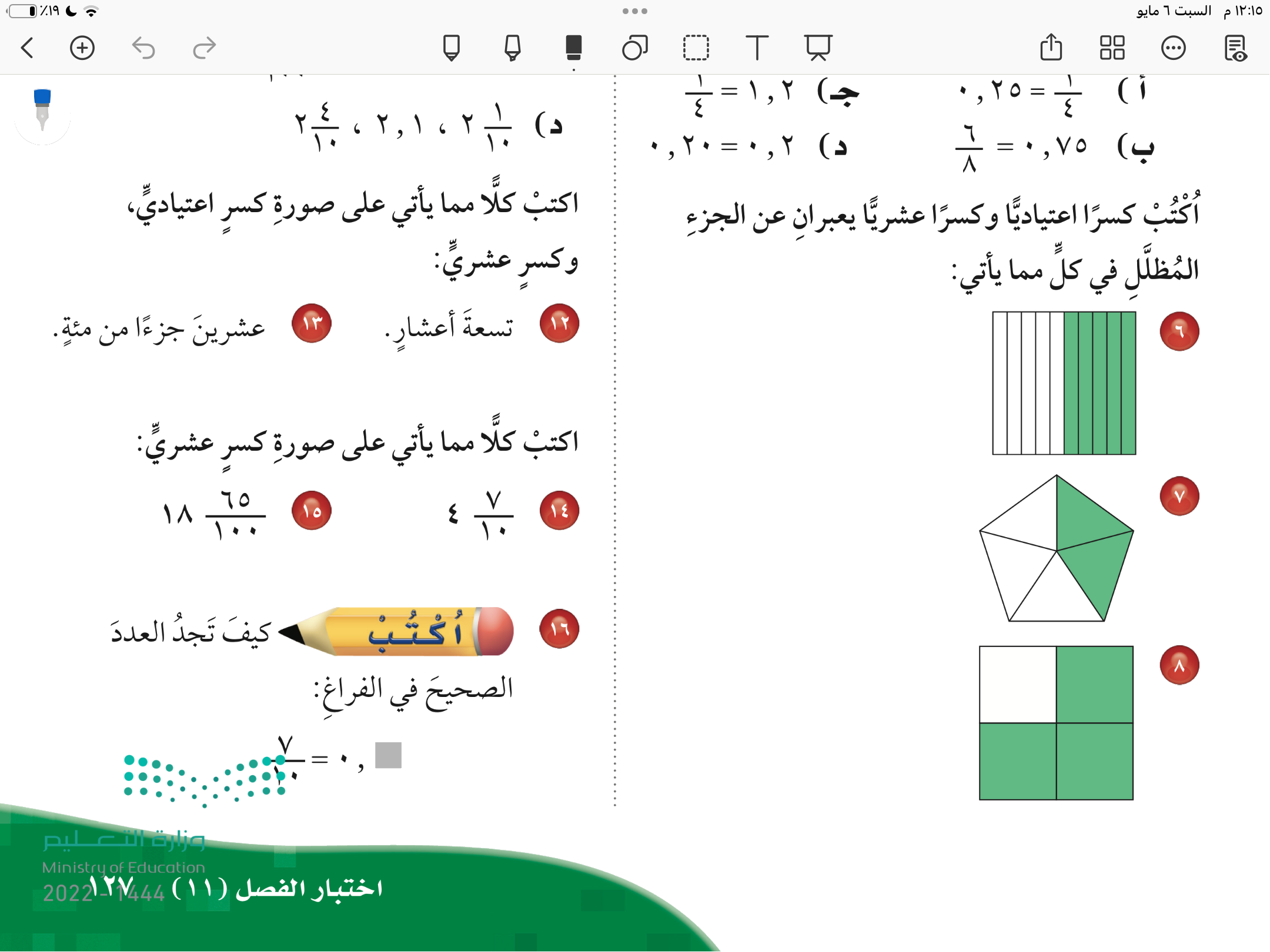 صفحة ١٢٧